One-Stop Center Certification: Standards, Process Guidance, and Supporting Tools Discussion
Local Area Stakeholders
June 17, 2025
Iowa WIOA Core Partner Working Group
Kyle Clabby-Kane
State Director of Adult Education
Iowa Workforce Development
Kyle.clabby@iwd.iowa.gov
Keri Osterhaus
Vocational Rehabilitation Program Manager
Iowa Department for the Blind
Keri.osterhaus@blind.state.ia.us
Brandy McOmber
Deputy Division Administrator
Iowa Vocational Rehabilitation Services
Brandy.mcomber@iowa.gov
Sandy Ostendorf
Quality Improvement Manager
Iowa Vocational Rehabilitation Services
Sandy.Ostendorf@iowa.gov
Jama Robinson
Workforce Program Coordinator, Workforce Services
Iowa Workforce Development
Jama.Robinson@iwd.iowa.gov
Ashley Sinnwell
Workforce Program Coordinator, Workforce Services
Iowa Workforce Development
Ashley.Sinnwell@iwd.iowa.gov
Objectives
Review goals and requirements for One-Stop Center certification
Review process and timeline for development of Iowa’s One-Stop certification system
Share One-Stop certification process, tools, and supporting resources
Answer your questions
Help you plan your next steps
Roadmap
January – February 2025
Certification Standards reviewed in consultation with Chief Elected Officials and Local Workforce Development Boards
Draft Updated Certification Standards, process guidance and supporting tools
March 2025 
SWDB approval of the standards and process guidance 
April – June, 2025
WIOA Core Partner Working Group provides technical assistance to LWDBs and local one-stop center partners. 
Webinars
Updated One-Stop Certification Guide
LWDBs and one-stop center partners review local processes and complete certification activities as required.
July – September 2025
LWDBs and one-stop center partners conduct self-assessments to prepare for certification. 
October 2025– September 2026
LWDBs certify their comprehensive and affiliate centers (certification reassessment and renewal) 
January - March 2026
SWDB update criteria as part of the review and modification of the State Plan. 
Local WDBs review and update the criteria as part of the Local Plan update process.
March 2026
State Plan submitted with updated criteria
Local Plans submitted with updated criteria
4
One-Stop Certification Background
5
One-Stop Center Certification Goals
Support quality, consistency, and continuous improvement in the system
Establish shared baseline expectations
Foster alignment and collaboration among workforce system partners and programs and in One-Stop operations and service delivery
Advance customer-driven service design and delivery
Identify and address technical assistance and training needs
Certification Process Roles and Responsibilities
State Workforce Development Board
Local Workforce Development Board
In consultation with chief elected officials and LWDBs, must establish objective criteria and procedures for local boards to use when certifying One-Stop Centers
Must review and update criteria every 2 years as part of State Plan review and modification process
Must assess and certify comprehensive and affiliate Centers at least once every 3 years using the criteria and procedures developed by the SWDB
Effectiveness, physical and programmatic accessibility, and continuous improvement 
May establish additional criteria or set higher standards for service coordination. (To be reviewed and updated every 2 years as part of Local Plan review and modification process.)
7
Definitions and Types of Centers
New & Relocating Centers
LWDBs must ensure that centers that are new or have re-located complete the center certification process, including evaluation and submission of documents to IWD, within 90 days of opening to the public for services.
Certification System Development Team Composition
State level representation from:
Iowa Workforce Development
(Including Iowa Vocational Rehabilitation Services)
Iowa Department for the Blind
Local level representation from: 
Chief elected official
Local workforce development board chair
Local workforce development board staff
Local partner staff
Title I Service Provider
Adult Education Service Provider
Iowa Workforce Development
Iowa Vocational Rehabilitation Services
Iowa Department for the Blind
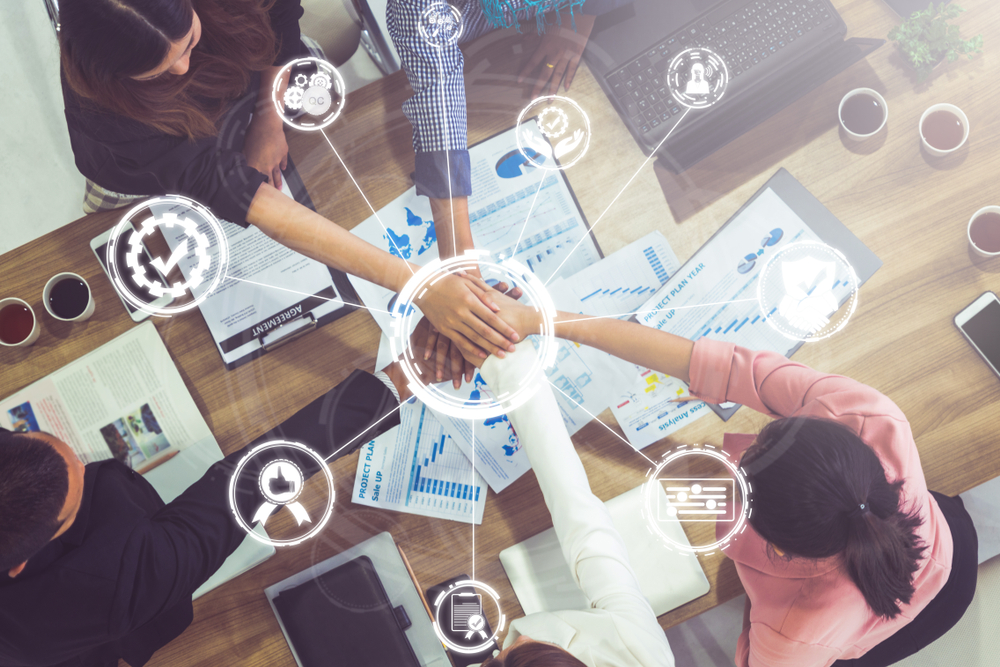 Physical and Programmatic Accessibility Certification Standards
Physical accessibility (external and internal): The extent to which facilities are designed, constructed, or altered so they are accessible and usable by individuals with disabilities
Programmatic accessibility: The extent to which the full range of services is available to all One-Stop customers regardless of disability or cultural background
Use of universal design and human-centered design are noted as potential strategies in USDOL policy
9 Comprehensive Standards
9 Affiliate Standards
11
Effectiveness Certification Standards
How well the AJC:
Integrates available services for participants and businesses
Meets the workforce development needs of participants and the employment needs of local employers
Operates in a cost-efficient manner
Coordinates services among the One-Stop partner programs
Provides access to partner program services to the maximum extent practicable, including providing services outside of regular business hours where there is a workforce need, as identified by the Local Board
Evaluations of effectiveness must take customer feedback into account
12 Comprehensive Standards
11 Affiliate Standards
12
Continuous Improvement Certification Standards
How well the AJC supports the achievement of the negotiated levels of performance for the local area
Other continuous improvement factors may include:
A regular process for identifying and responding to technical assistance needs
A regular system of continuing professional staff development
Systems for regularly capturing and responding to specific customer feedback
8 Standards
Standards apply to both comprehensive and affiliate centers
13
One-Stop Certification Process Guidance & Supporting Tools
14
One-Stop Certification Action Plan Questions
For LWDB board staff, One-Stop Operators & coordinators of the certification process
Questions are ordered to help you start with the end in mind
Planning questions for consideration
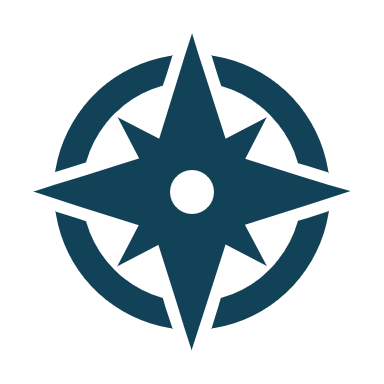 Parts of One-Stop Certification Process
16
Self-Assessment Teams
17
Self-Assessment Tool
For Self-Assessment review team members
Includes
Standard
Example Certification Indicator Checklist
Score
Notes
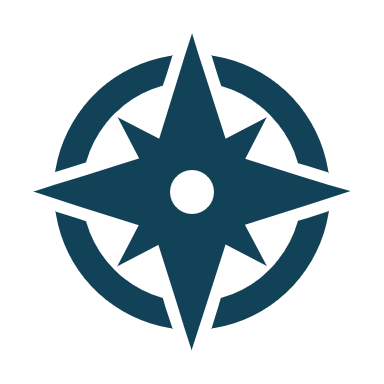 Parts of One-Stop Certification Process - Evaluation
19
Evaluation Teams
20
Evaluation Tool
For Evaluation review team members
Includes:
Standard
Example Certification Indicator Checklist
Score
Comments
Reviewer can note Promising Practices or Areas of Concern
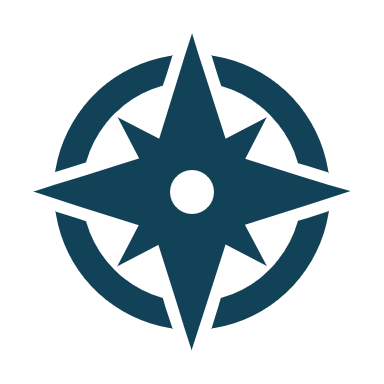 What is the Scoring Approach?
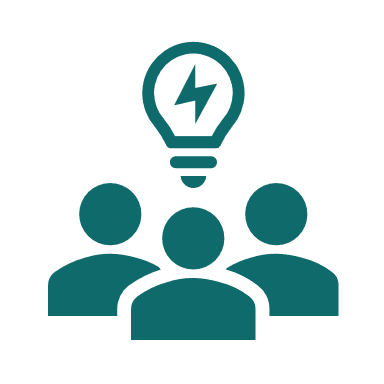 22
Scoring Requirements by Category
Evaluator Summary Form
For Evaluation review team members
Could also be used for Self-Assessment teams
Synthesis of
Category Scores
Certification Decision
Additional Notes or Comments
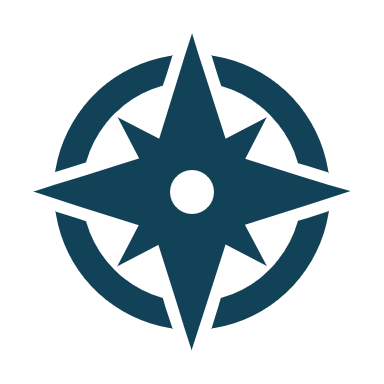 Evaluation Team Summary Form
For Evaluation review team members
Could also be used for Self-Assessment teams
Synthesis of
Category Scores
Team Certification Decision
Additional Notes or Comments
For LWDB Review and Approval of Certification Determinations
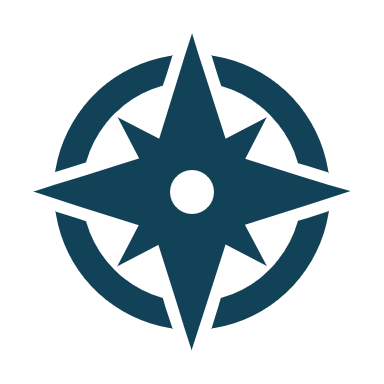 Certification Types:Full Certification
26
Certification Types:Provisional Certification
27
Certification Types:Not Certified/Decertified
28
For Provisionally-Certified, Not Certified/De-Certified
What areas for improvement and/or areas of concern were identified by the evaluation team?
Who will be managing the process to address areas for improvement?
Who will be responsible for developing the 3-month corrective action plan? What is the target outcome of the corrective action plan? (Not Certified/De-Certified Centers)
When will the re-evaluation occur? (within 6 months)
When will the local board review and vote on the results of the re-evaluation?
Considerations: Contingencies
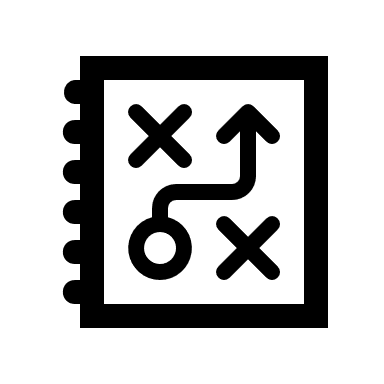 What is the timeline for the Certification Process?
[Speaker Notes: This is the timeline for the certification process as a refresher from the roadmap discussed earlier 
June 17, 2025 = today 
July 1, 2025 = September 30, 2025 = you will conduct your self-assessments to prepare 
October 2025 = September 30, 2026 = you will conduct your actual evaluation for certification and/or renewal during this time frame; simultaneously, the SWDB will be updating the criteria during the Unified State Plan modification process; this will also be the time where the local boards will be updating this criteria as part of the local plan process 
March 2026 = when all plans are submitted officially]
Considerations: Timeline for Completion
When will we submit complete, approved local certification documentation to IWD? (By 9/30/2026) 
At what local board meeting do we expect to approve certification decisions? 
For both self-assessment and evaluation processes:
What is the target date range for on-site visits? 
When will documentation be given to team members for desk review? 
When will reviewers be briefed or oriented to the tools and process? 
If applicable, when will local policy guidance be developed and approved?  Will the LWDB be setting standards in addition to those set by the SWDB?
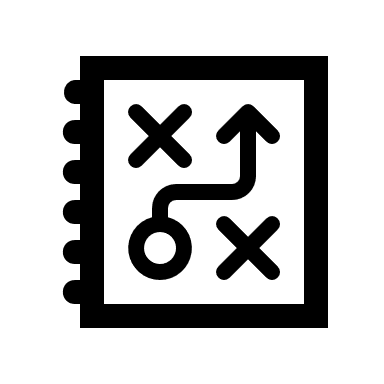 One-Stop Certification Indicator Resource List
Supporting evidence for meeting the standards
Examples of documentation that may be used during self-assessment and evaluation processes
Indicators may be used for multiple standards or categories
Resource, not a requirement
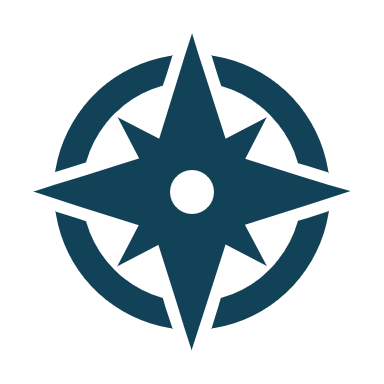 Questions – Please Place in Q&A
33
Next Steps
Review certification documents, tools, and resources posted at https://www.iowawdb.gov/one-stop-certification 
Start action planning using the questions in the “One-Stop Certification Action Planning Considerations” resource
34
Contact
WIOAgovernance@iwd.iowa.gov
35
Thank You!
36